9. BÖLÜM YAĞMURLAMA SULAMA YÖNTEMİ
Yağmurlama sulama yöntemi
Yağmurlama sulama yönteminde arazi üzerine belirli aralıklarla yağmurlama başlıkları yerleştirilir. Sulama suyu bu başlıklardan basınç altında püskürtülerek doğal yağışa benzer biçimde atmosfere verilir. Su buradan toprak yüzeyine düşer ve infiltrasyonla toprak içerisine sızarak kök bölgesinde depolanır.
Yağmurlama sulama yapraklarının ıslanmasından kaynaklı hastalıklara duyarlı bitkiler dışında tüm bitkilerin sulanmasında kullanılabilir.
Yağmurlama sulama yönteminin uygulanacağı koşullar
Bitki özellikleri
Yaprakların ıslanmasından kaynaklanan hastalıklara duyarlı olmayan bitkiler
Toprak özellikleri
Her türlü toprak bünye sınıfında
Her derinlikteki topraklarda
Topografya özellikleri
Düşük ya da yüksek eğimde
Düz ya da dalgalı topografyada
Su kaynağı özellikleri
Çok düşük debili su kaynaklarından yararlanılabilir
Su, fazla miktarda sediment ve yüzücü cisim içermemelidir
C3 ve C4 tuzluluk sınıfında kullanmak sorun yaratabilir
Yağmurlama sulama yönteminin üstünlükleri
Arazi tesviyesi gerektirmez
Hafif bünyeli topraklarda uygulanabilir
Yüzlek topraklarda uygulanabilir
Su uygulama randımanı yüksektir
Erozyon sorunu yoktur
Tarım dışı alan azdır
Sulama işçiliği masrafları düşüktür
Gübre ve tarım ilaçları su ile verilebilir
Meyve ağaçları dondan korunabilir
Yağmurlama yönteminin uygulanmasını kısıtlayan faktörler
İlk tesis masrafları yüksektir
Enerji masrafları söz konusudur
Yüksek rüzgar hızı ve esme süresi eş su dağılımını bozar
Yüksek sıcaklık buharlaşmayı arttırır
Tozlaşma döneminde yapılacak sulama döllenmeyi olumsuz etkiler
Bitki hastalıkları yayılma eğilimi gösterir
Sulama gündüz saatlerinde bitirilirse yaprak yanmaları olabilir
Tuzlu su yaprak yanmalarına neden olabilir
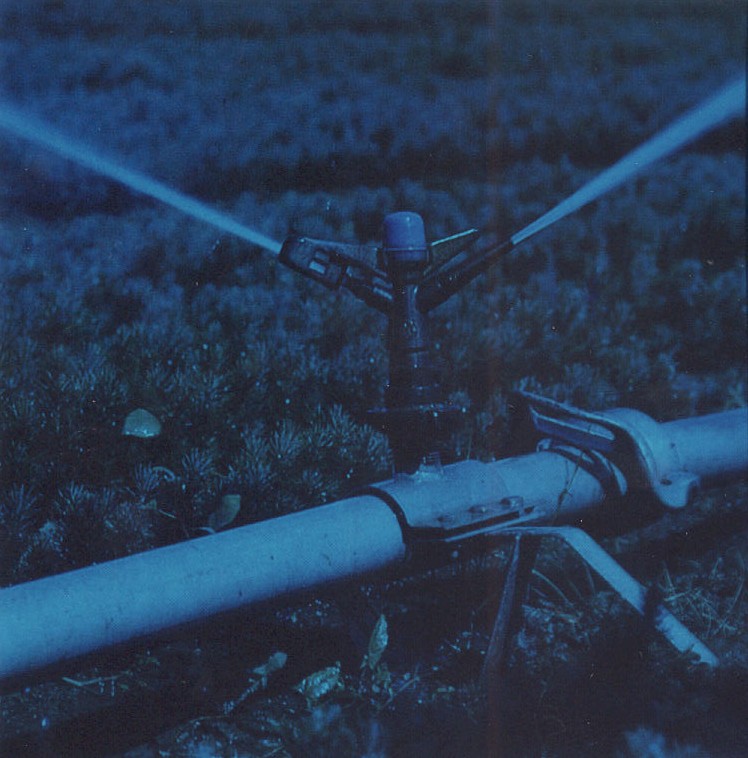 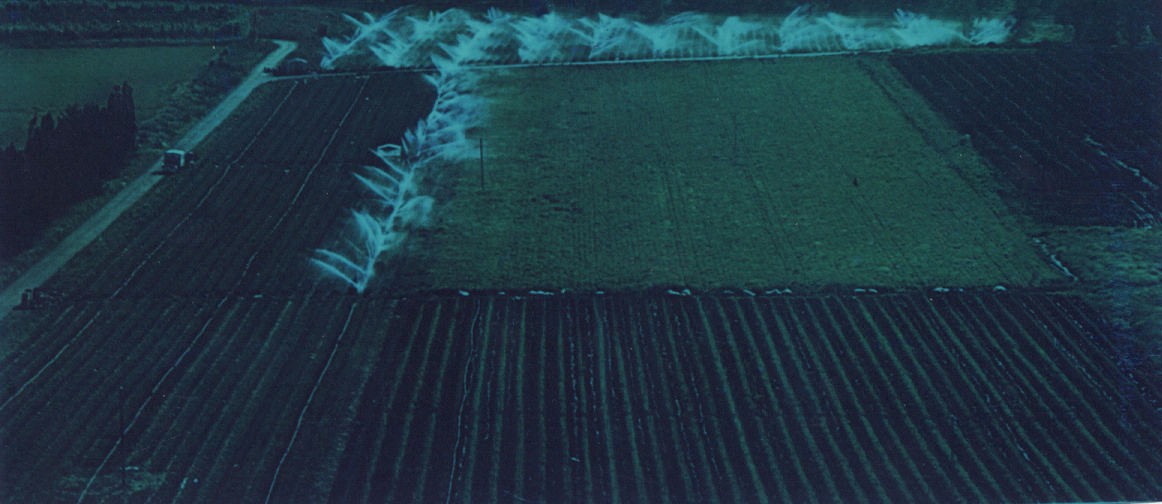 Su
kaynağı
Ana boru
hattı
Pompa
birimi
Lateral
boru hattı
Yağmurlama
başlığı
Yağmurlama sisteminin unsurları
Pompa birimi
	- Gerekli işletme basıncını sağlar
	- Elektrik motorlu pompalar, diesel
     motorlu pompalara tercih edilir
Boru hatları
	- Ana ve lateral boru hatları yüzeye
     serildiğinde, 6 atm işletme basınçlı
     alüminyüm yada sert PE, gömülü 
     olduğunda 10 atm işletme basınçlı sert
     PVC borulardan oluşturulur
Yağmurlama başlıkları
İşletme basıncı : Meme çıkışında istenen basınç
İşlevlerine göre ;
	- Tarla tipi : Püskürtme açısı 30o – 33o
	- Bahçe tipi : Püskürtme açısı 10o – 12o
İşletme basıncına göre ;
	- Düşük basınçlı : < 2 atm
	- Orta basınçlı : 2 – 4 atm
	- Yüksek basınçlı : > 4 atm
•	Dönme hızı : 0.8 – 1.2 d/d
Lateral
boru hattı
Tarlabaşı kanalı
Pompa
birimi
Tesis ve işletme durumuna göre yağmurlama sistem tipleri
Taşınabilir (portatif) sistemler
Taşınabilir (portatif) sistemler
Lateral
boru hattı
Pompa
birimi
Ana boru
hattı
Su kaynağı
Su
kaynağı
Ana boru
hattı
Pompa
birimi
Lateral
boru hattı
Yarı sabit sistemler
Sabit sistemler
Ana boru
hattı
Su
kaynağı
Pompa
birimi
Lateral
boru hattı
Yağmurlama başlıklarında su dağılımı
Yağmurlama
başlığı
Islatma alanı
Su dağılım eğrisi
S1
S2
Yağmurlama başlıklarının tertibi
Islatma deseni
Yağmurlama sulama sistemlerinin tertiplenmesi
Yağmurlama başlıkları
Dikdörtgen ya da kare tertipte
Lateral boru hatları
Eğimsiz ya da bayır aşağı eğimde
Uzunluk 250 m
Etken rüzgar yönüne dik
Laterallerin ana hat boyunca hareketi en az işgücüne gerek göstermeli
Ana boru hattı
Laterallere dik olmalı
Laterallere iki yönde hizmet etmeli
Sistemin tertibi
Maliyeti en az kılmalı
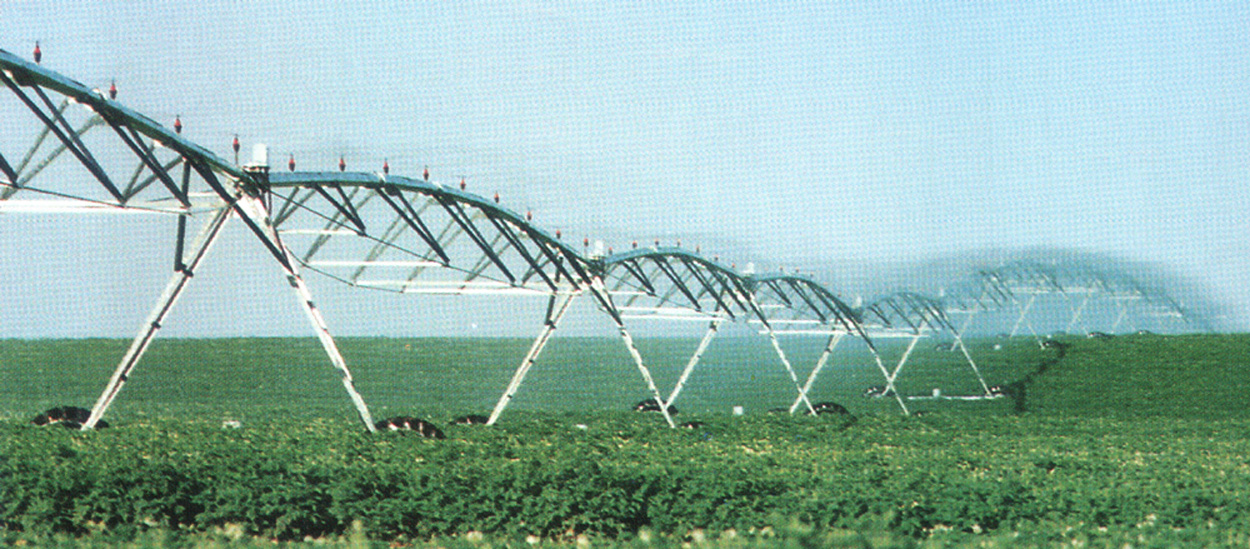 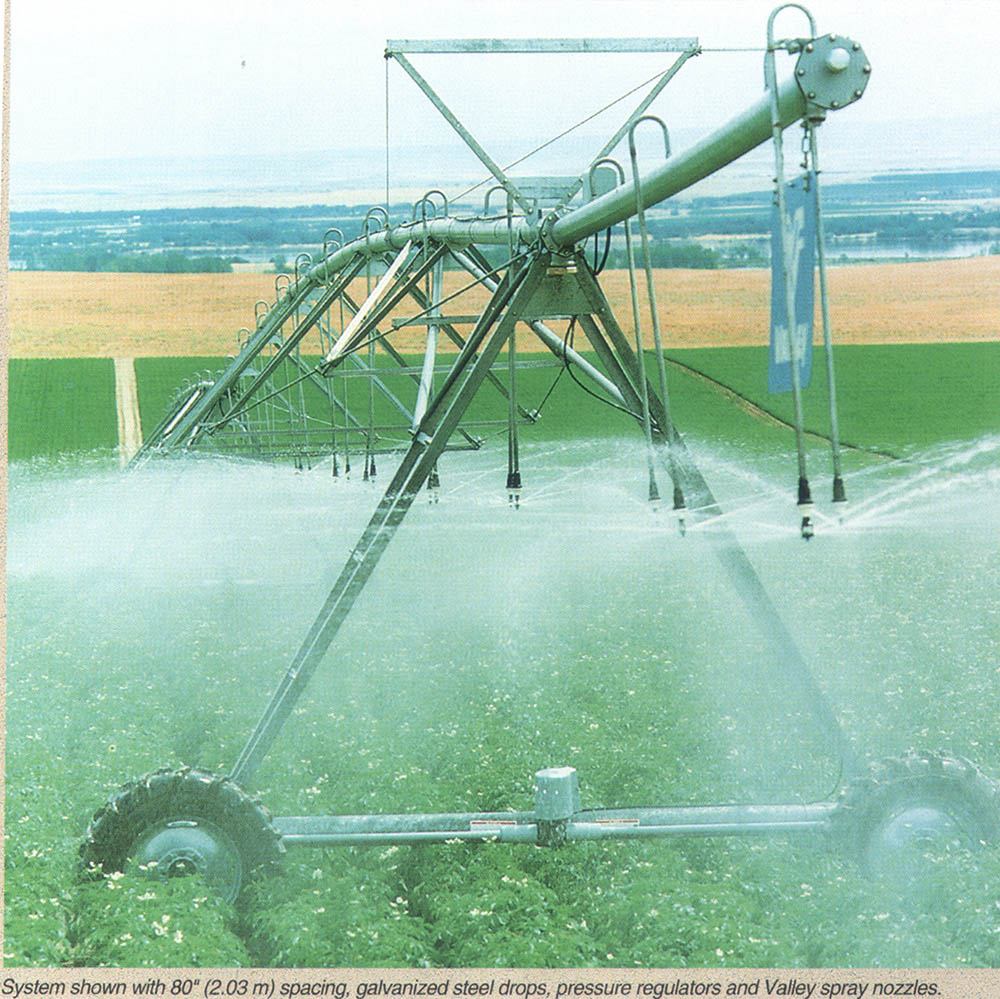 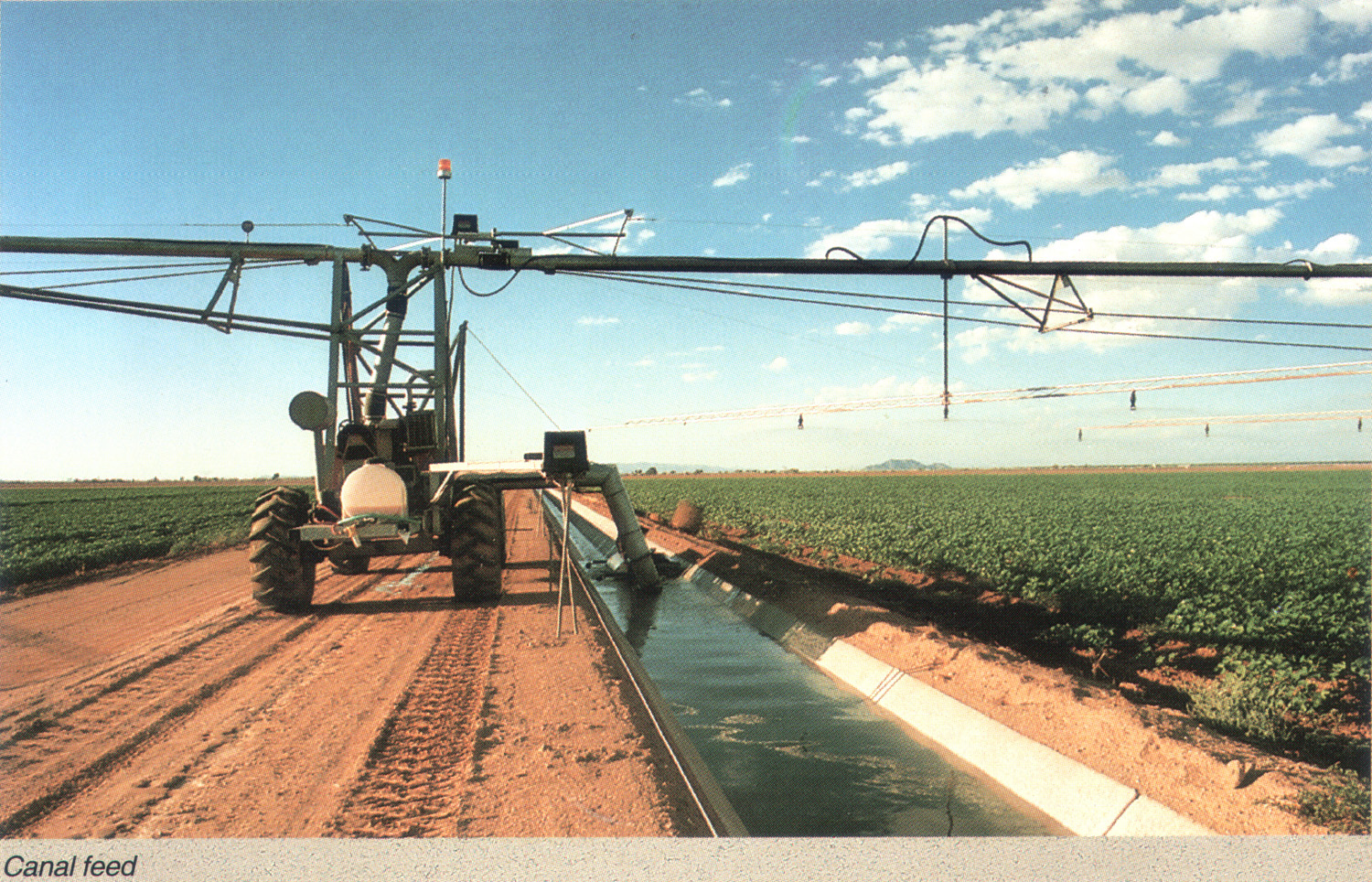 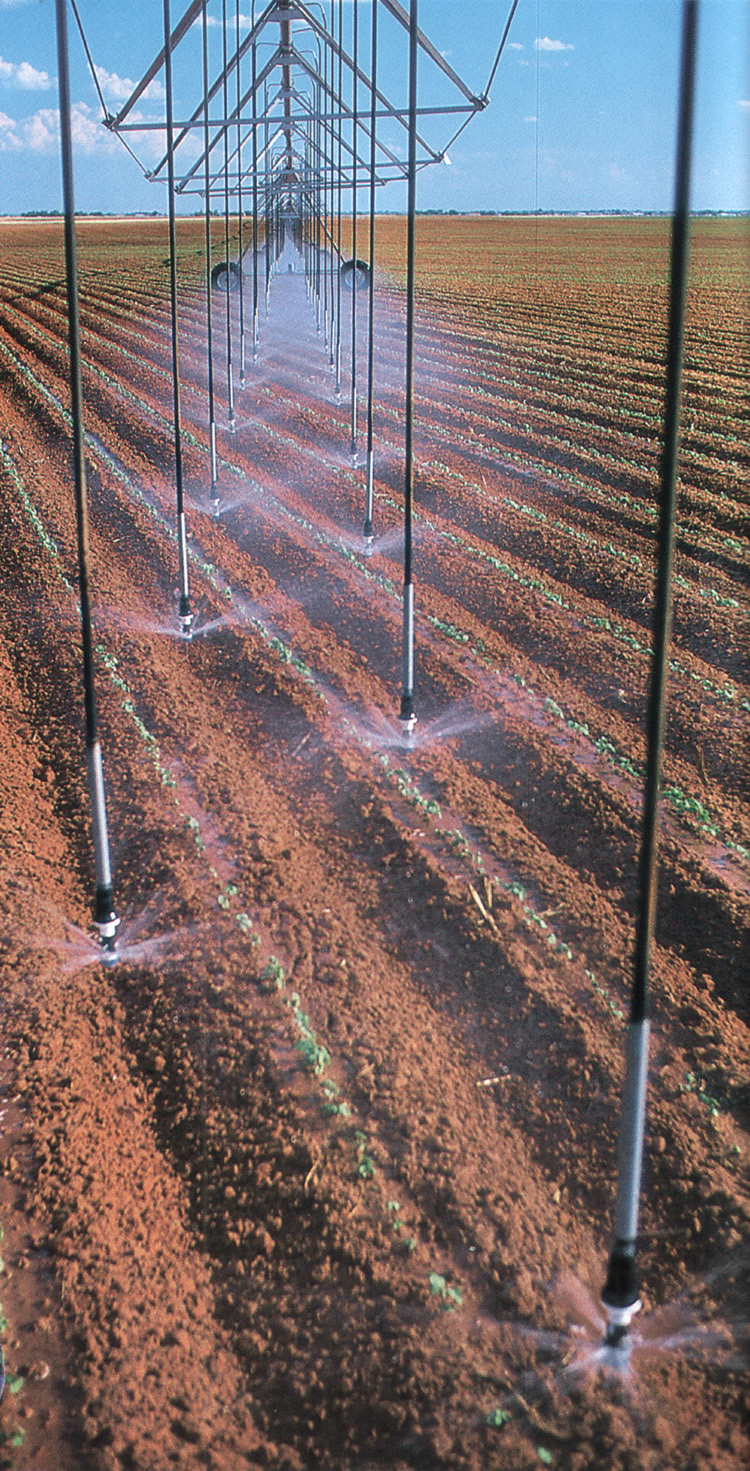 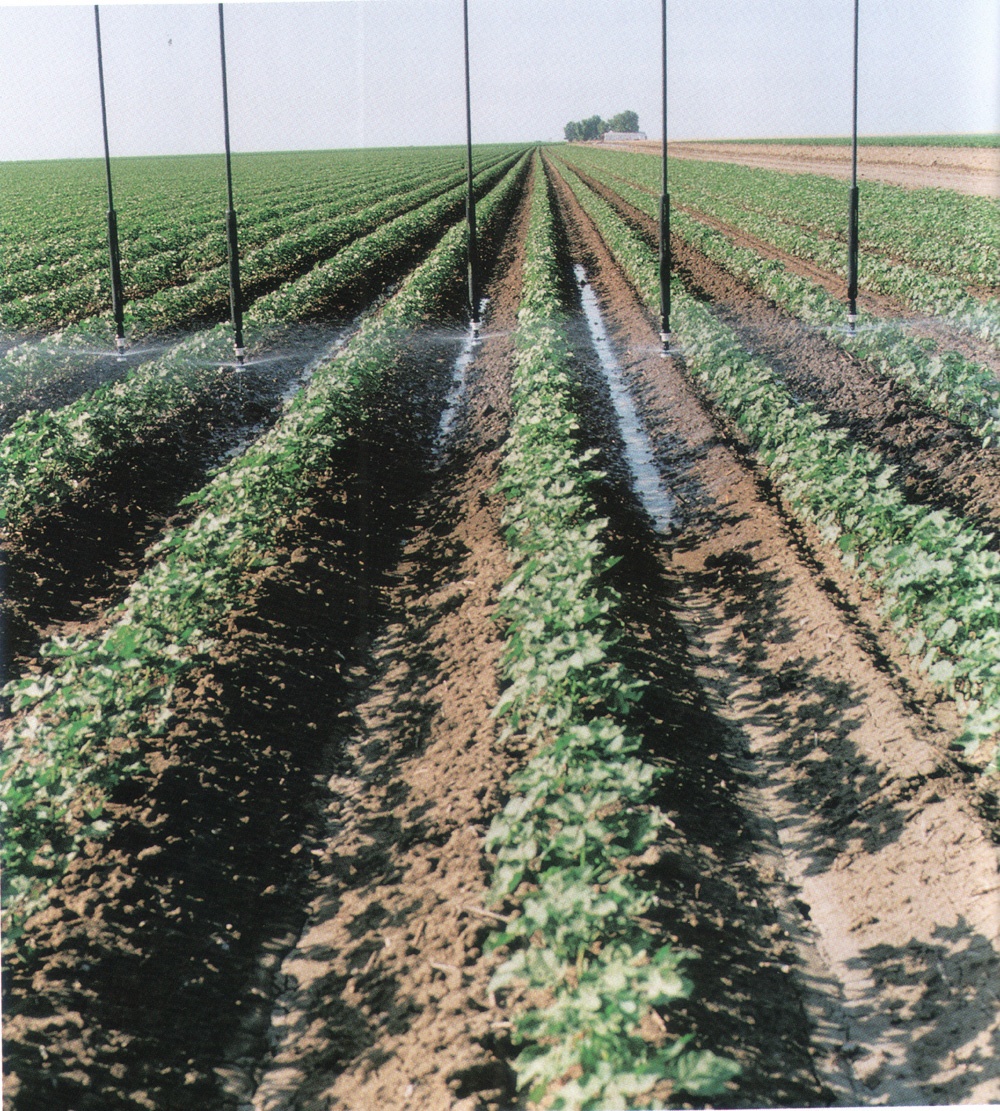 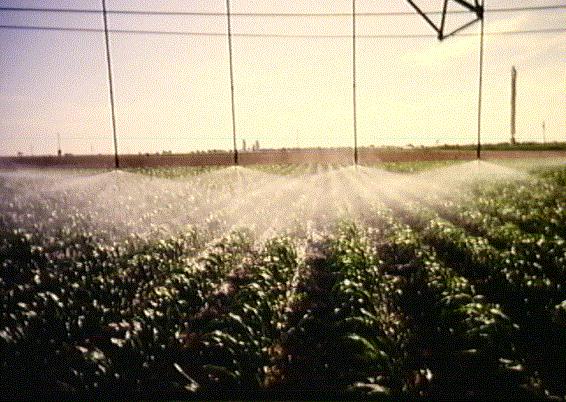 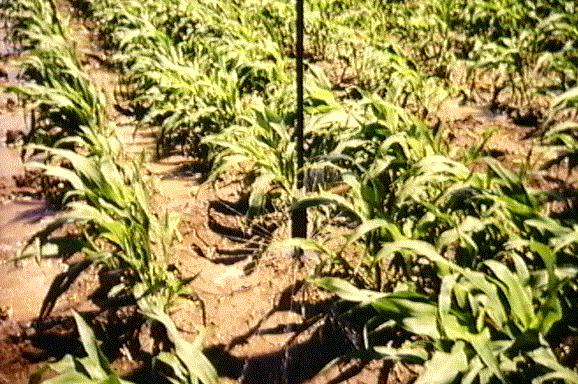